1 Frontispiece (etching on paper, 120×65mm) of Act 2, scene 5 by F. Ertinger, Achille et Polyxène, libretto ...
Early Music, Volume 43, Issue 3, August 2015, Pages 397–415, https://doi.org/10.1093/em/cav053
The content of this slide may be subject to copyright: please see the slide notes for details.
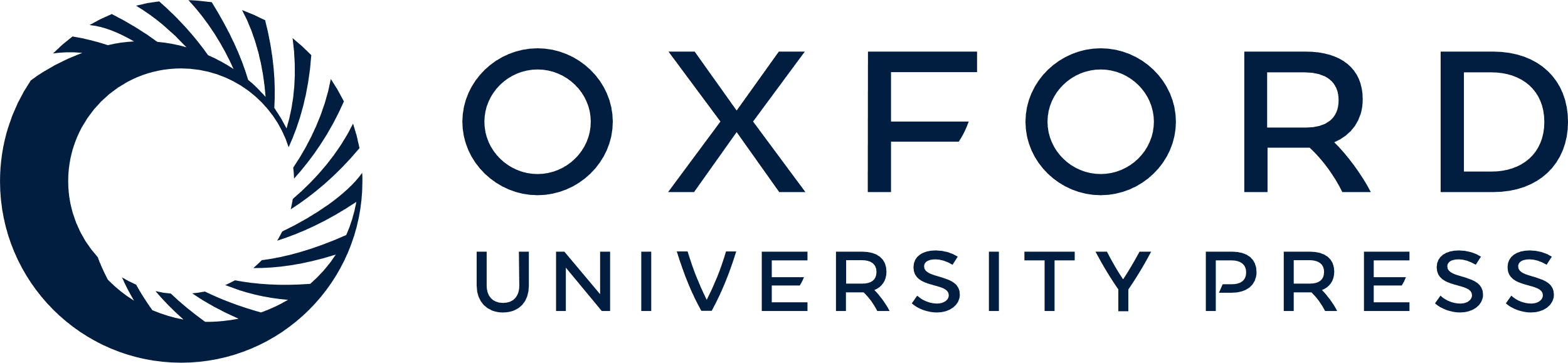 [Speaker Notes: 1 Frontispiece (etching on paper, 120×65mm) of Act 2, scene 5 by F. Ertinger, Achille et Polyxène, libretto (Paris: C. Ballard, Recueil général des opéras représentés par l’Académie Royale de Musique depuis son établissement, 1703) (Paris, Bibliothèque Nationale de France)


Unless provided in the caption above, the following copyright applies to the content of this slide: © The Author 2015. Published by Oxford University Press.This is an Open Access article distributed under the terms of the Creative Commons Attribution Non-Commercial License (http://creativecommons.org/licenses/by-nc/4.0/), which permits non-commercial re-use, distribution, and reproduction in any medium, provided the original work is properly cited. For commercial re-use, please contact journals.permissions@oup.com]